Educadores a distancia de EDPAC
Proyecto: EDPAC
Por: Neishaly Serrano
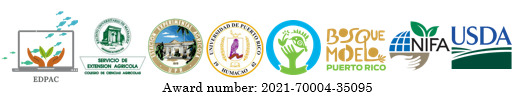 [Speaker Notes: Total: 1hr 30 min

Educación a distancia para la producción acuapónica comunitaria]
Objetivos de la lección:
Conceptos
La importancia de ser educadores de EDPAC.
Saber dónde conseguir el material educativo.
Conocer algunas herramientas para enseñar a distancia. 
Conocer algunas herramientas para compartir el material educativo.
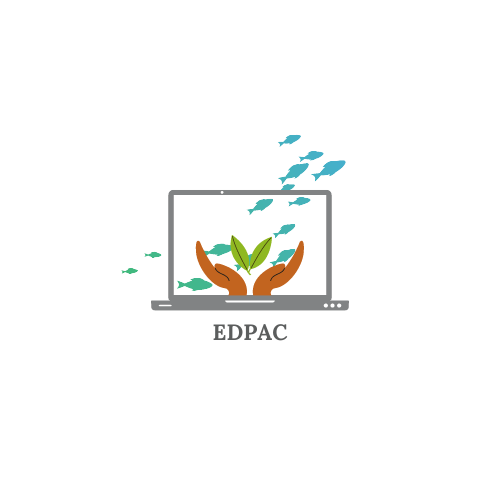 2
[Speaker Notes: 2 min]
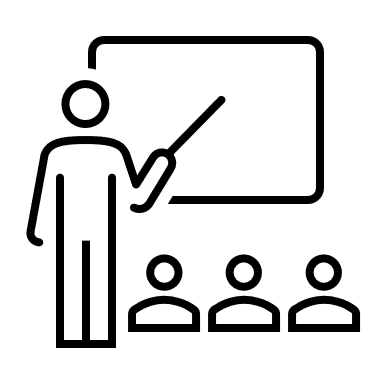 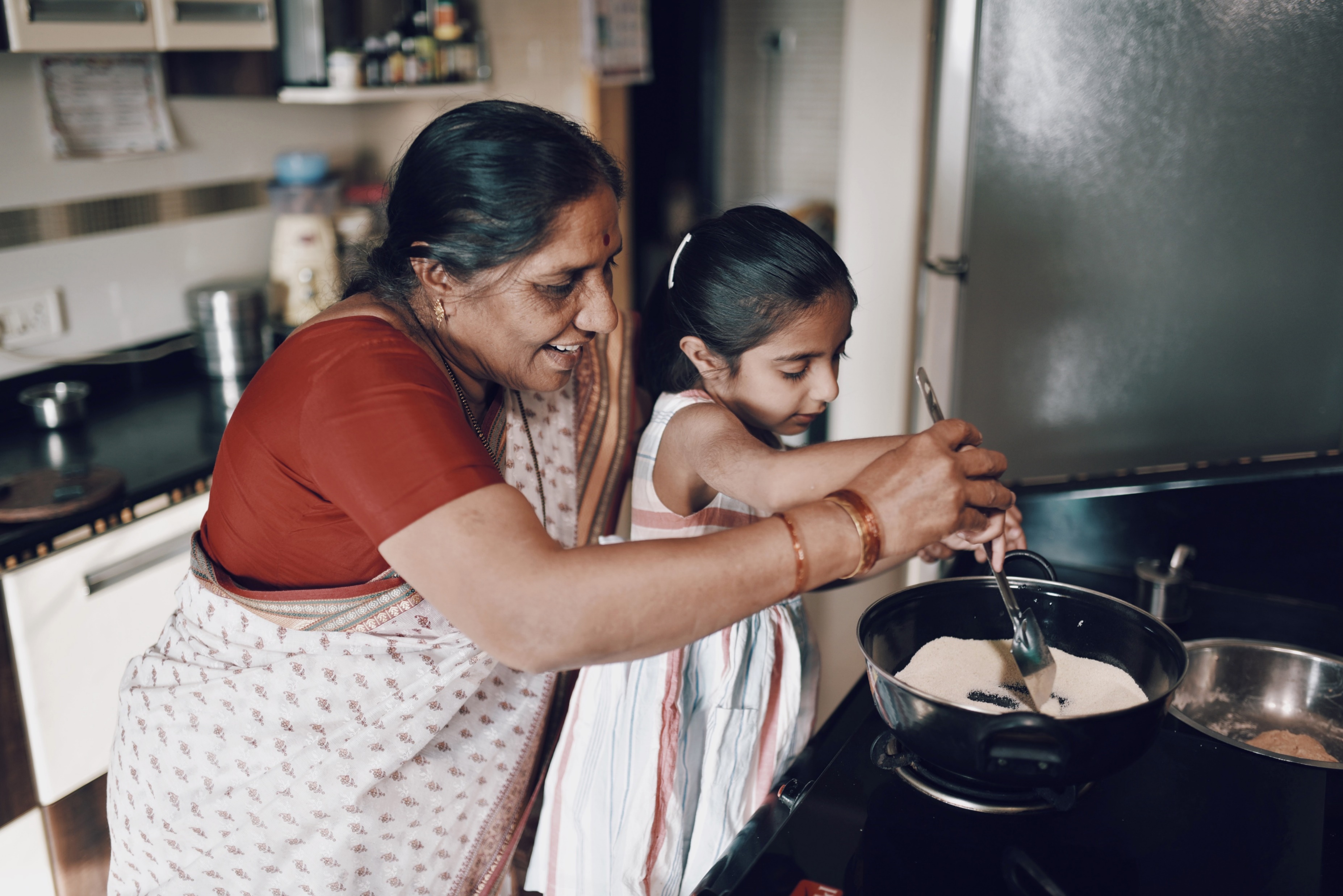 Para ti, ¿Quién puede enseñarle a otros?
Educación: 
El proceso por el cual se transmite el conocimiento, los hábitos, las costumbres y los valores de una sociedad a la siguiente generación.
Formal       , Informal       y    No formal
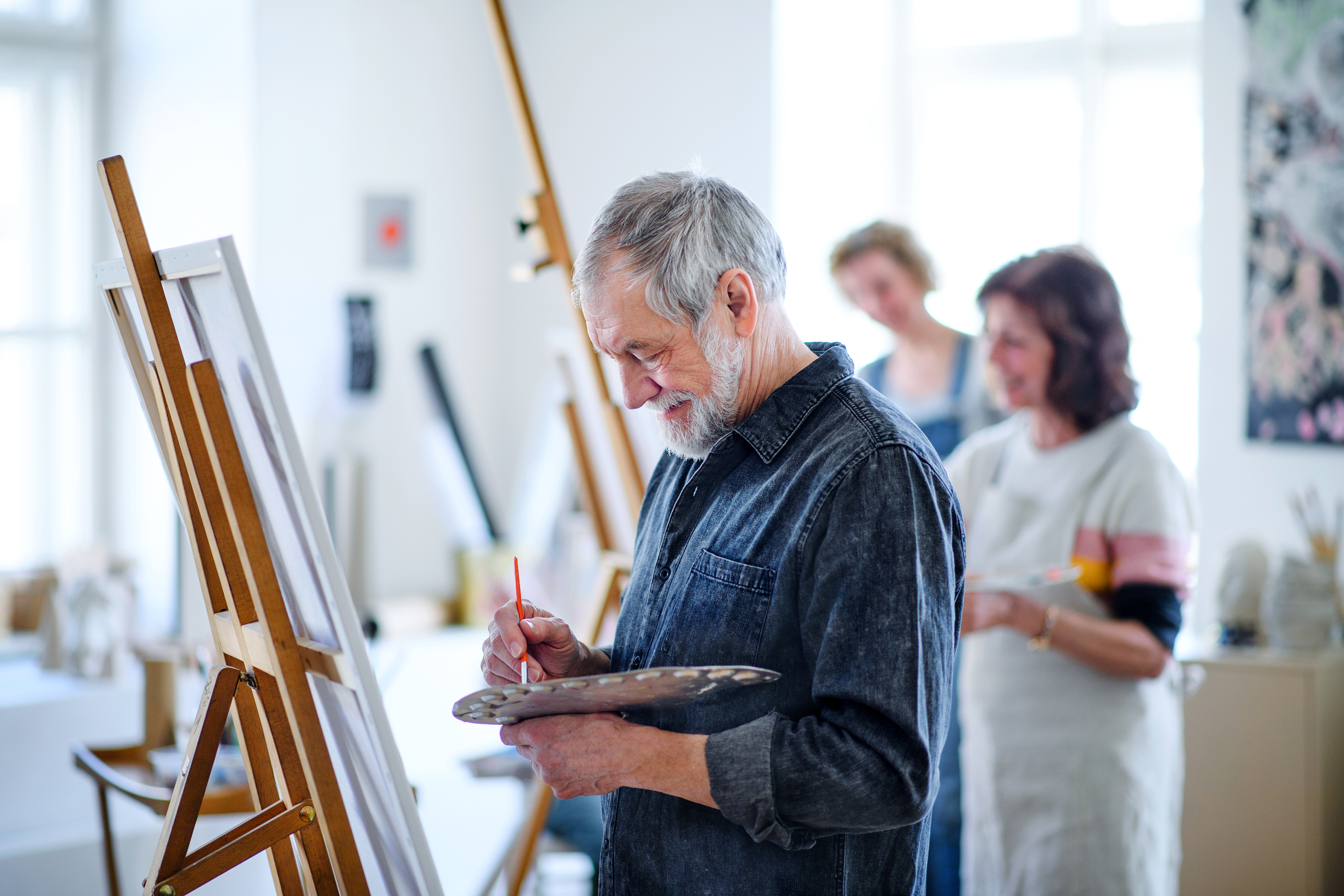 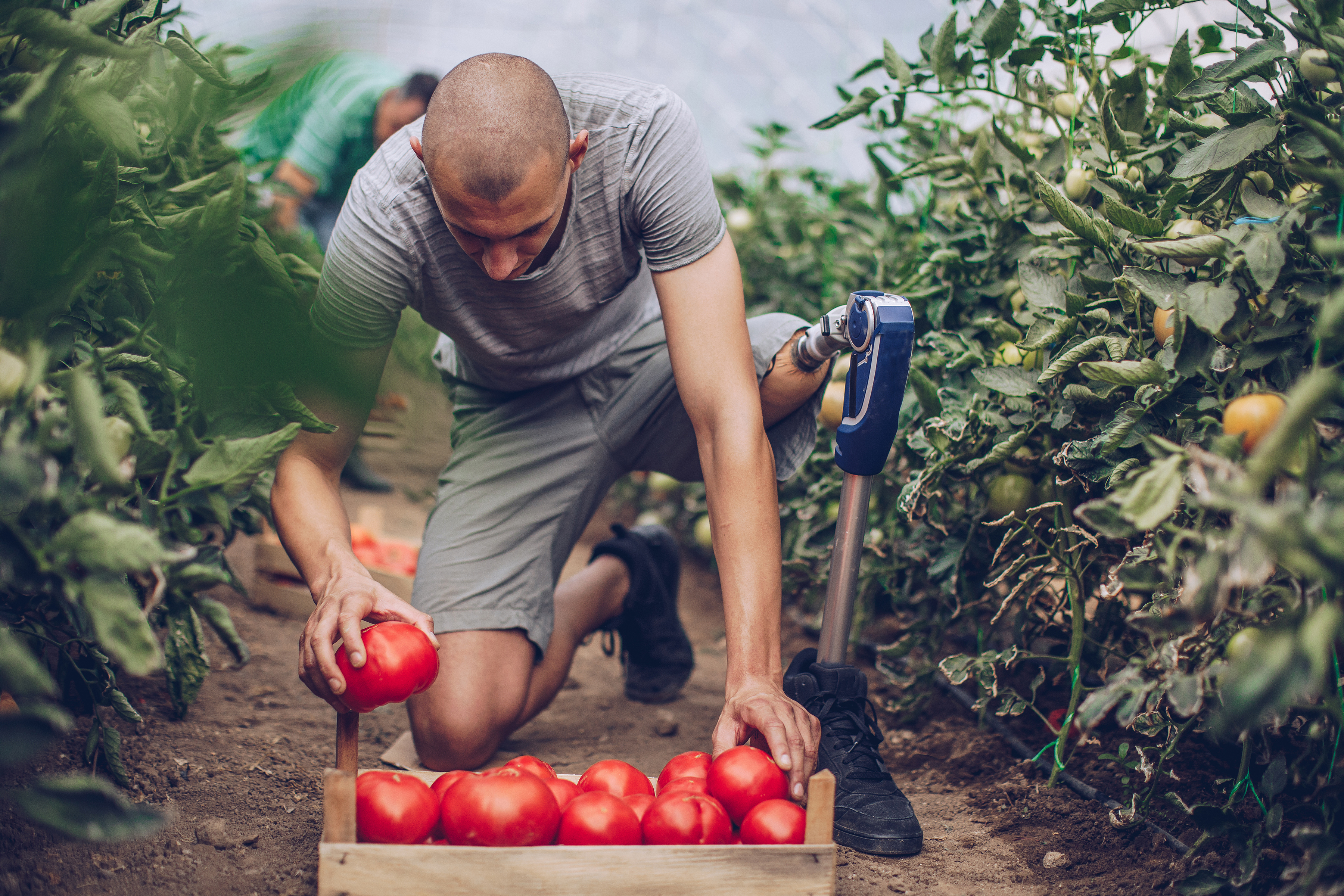 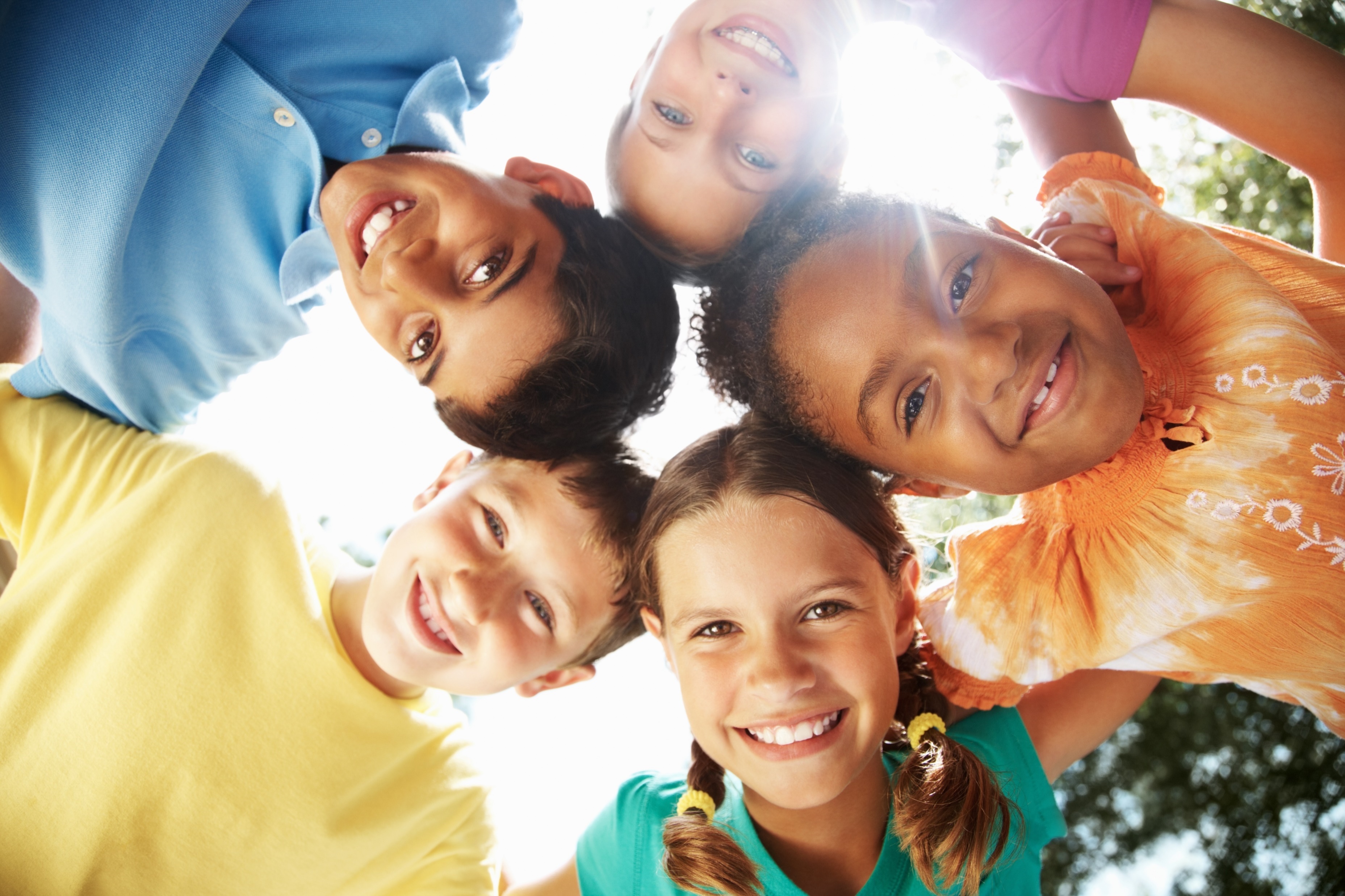 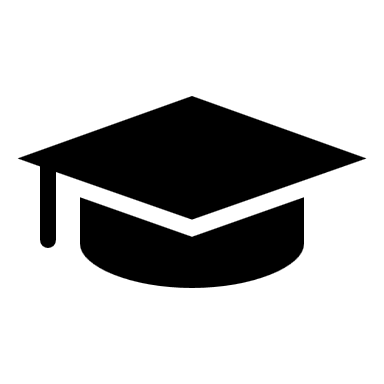 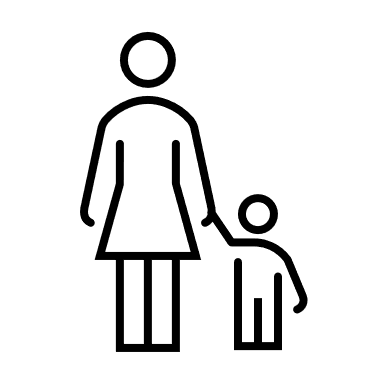 3
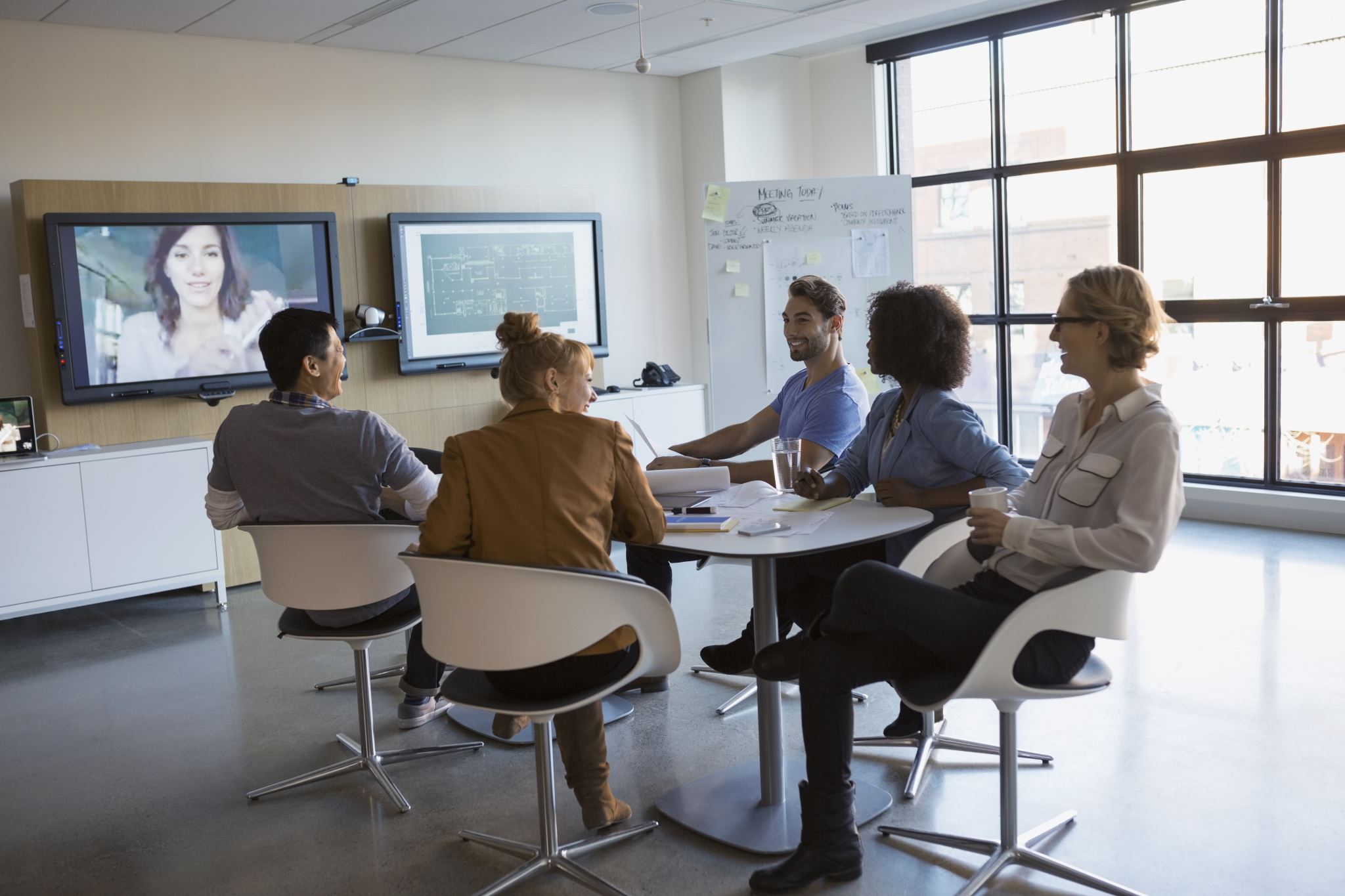 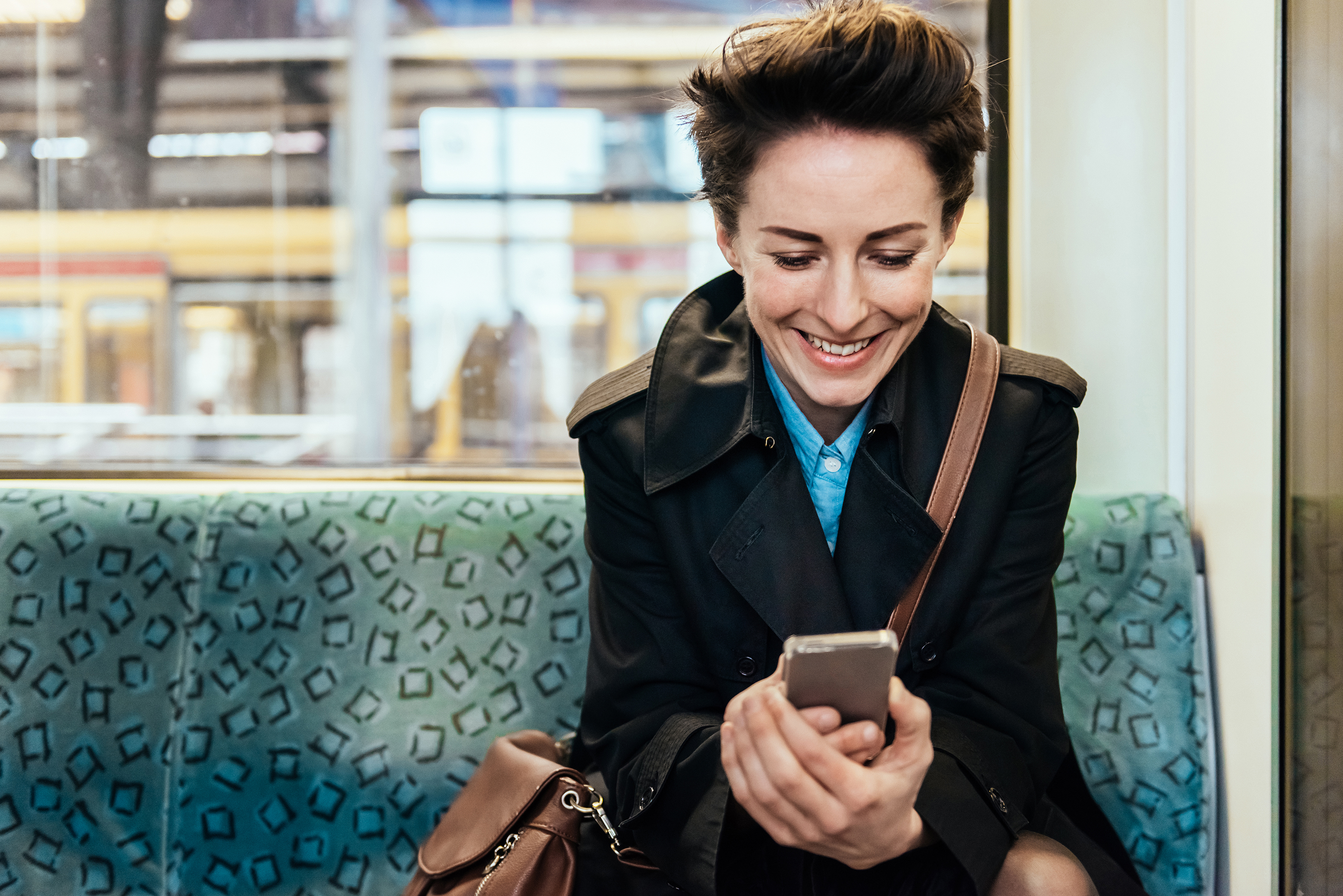 Educación a Distancia
Conocida como educación online, en línea o remota.
 Una forma innovadora de aprender y enseñar, que lleva la dinámica de una clase tradicional y presencial, al mundo digital.
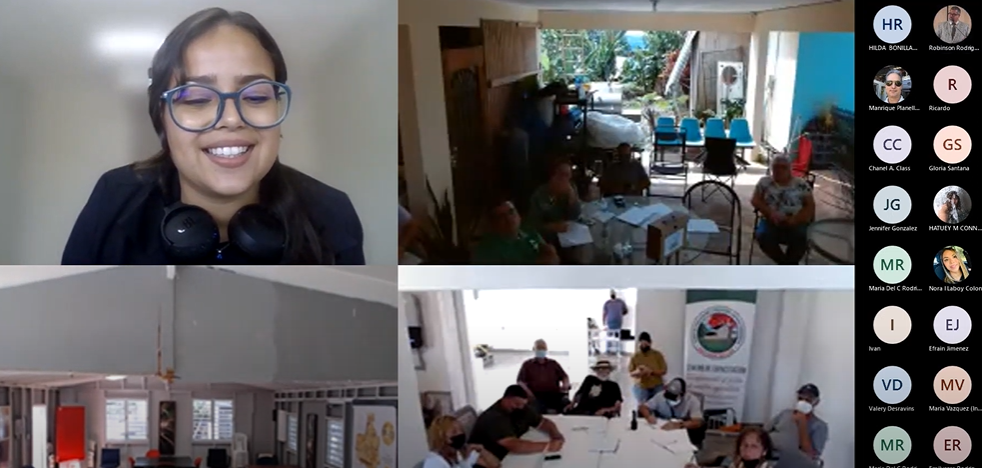 4
Educación a Distancia
Instrucción en un entorno de aprendizaje donde:
 El maestro y el estudiante están separados por el tiempo o espacio.
El maestro proporciona el contenido del curso a través de aplicaciones, recursos multimedia, Internet, videoconferencias, etc. 
Los estudiantes reciben el contenido y se comunican con el profesor a través de las mismas tecnologías.
Asincrónico vs. Sincrónico
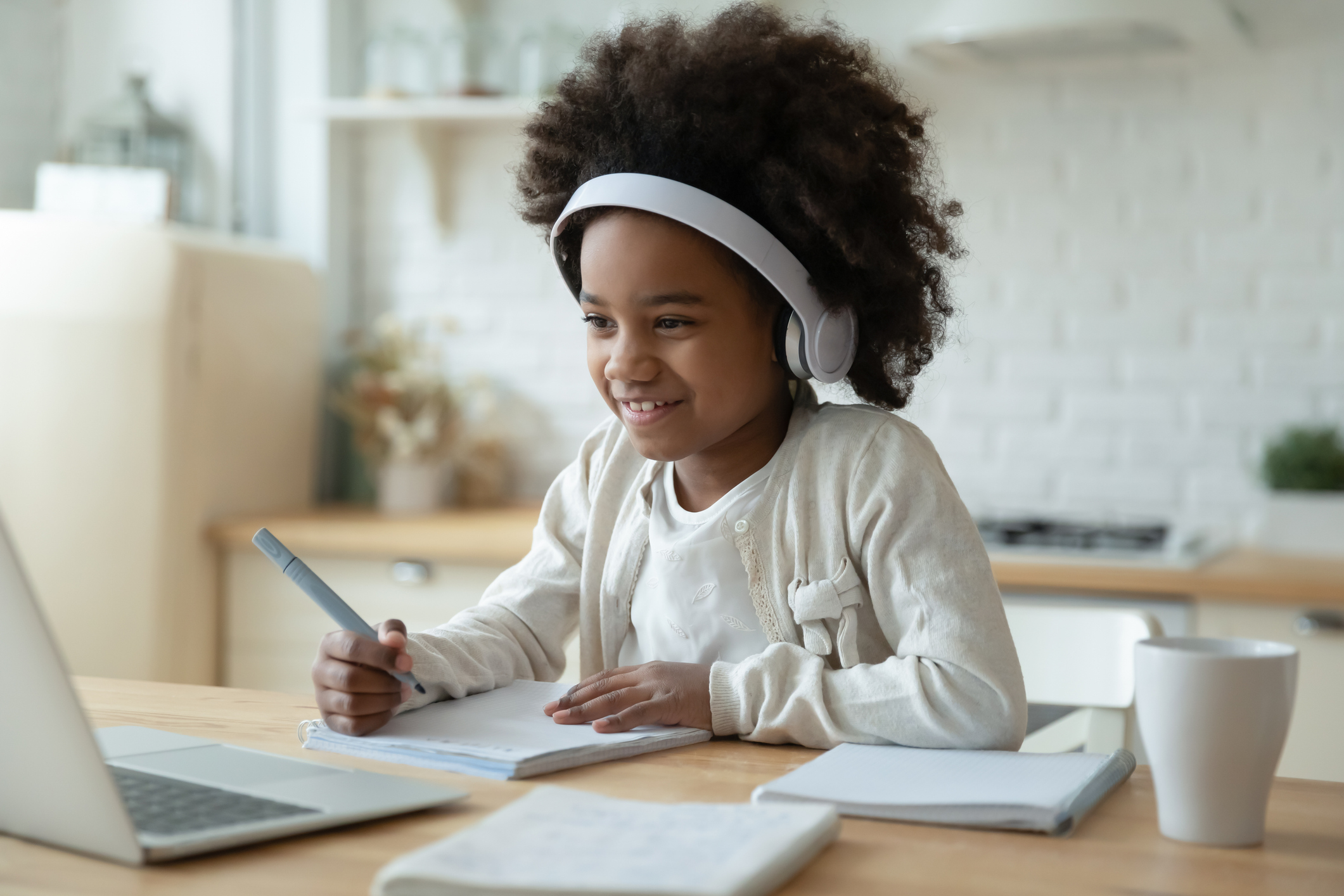 5
[Speaker Notes: 2 min
https://www.igi-global.com/dictionary/virtual-education/31665]
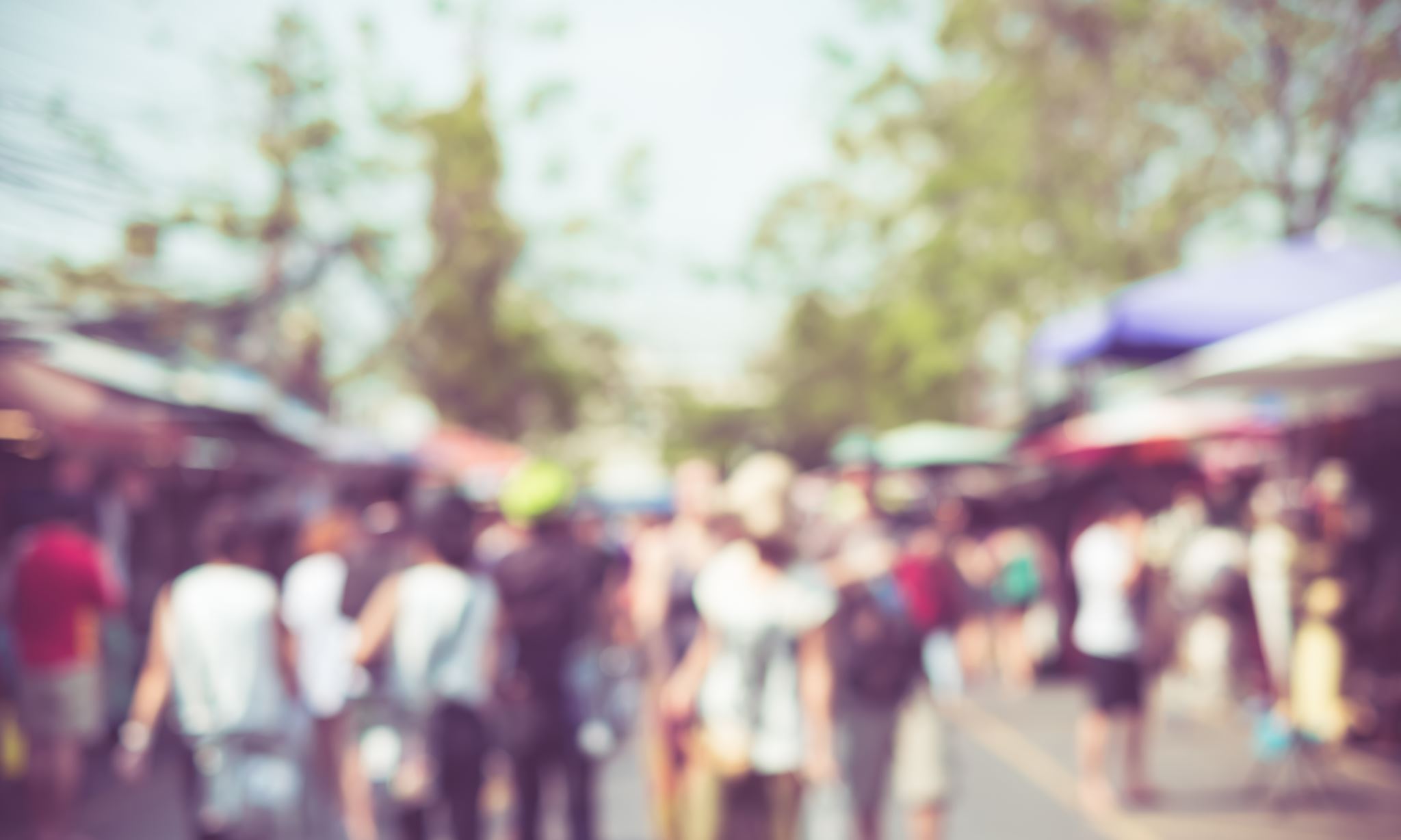 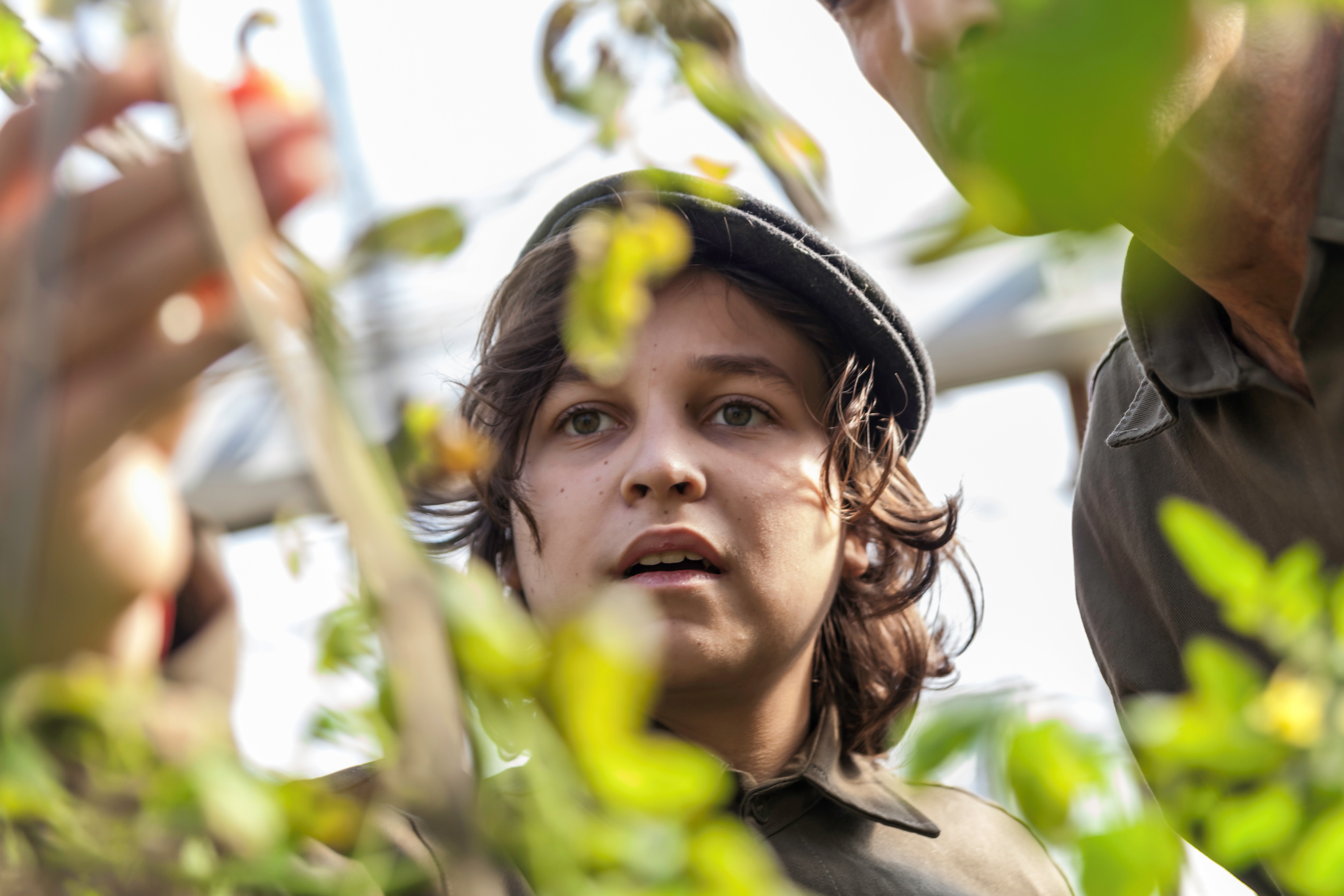 ¡Importante!
¿Porqué se escogió la educación a distancia en este proyecto?
Distancia, tiempo, agricultura, llegar a más personas, innovación. 
El rol de cada comunidad y miembro en EDPAC
¿Porqué enseñarle a nuestra comunidad?
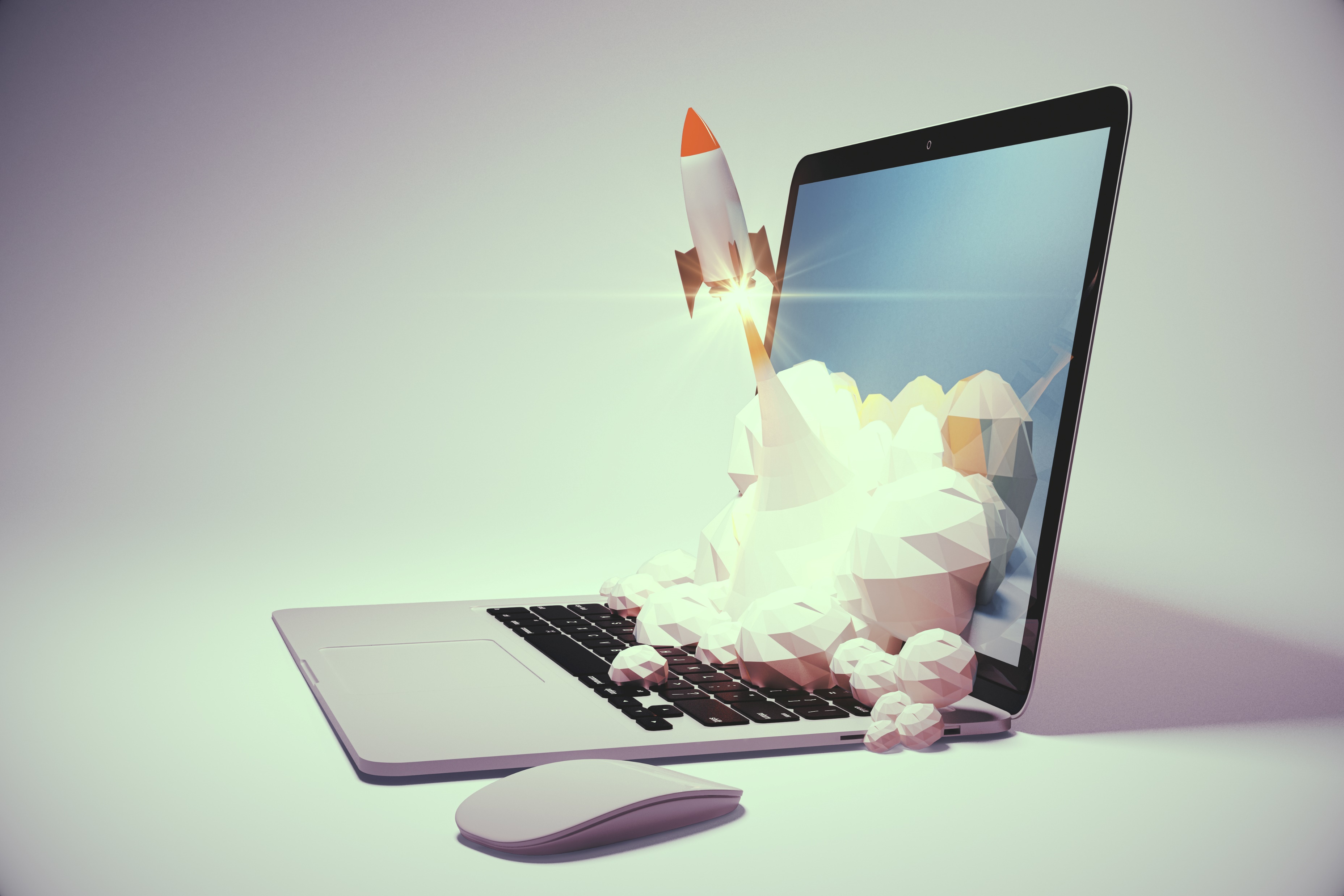 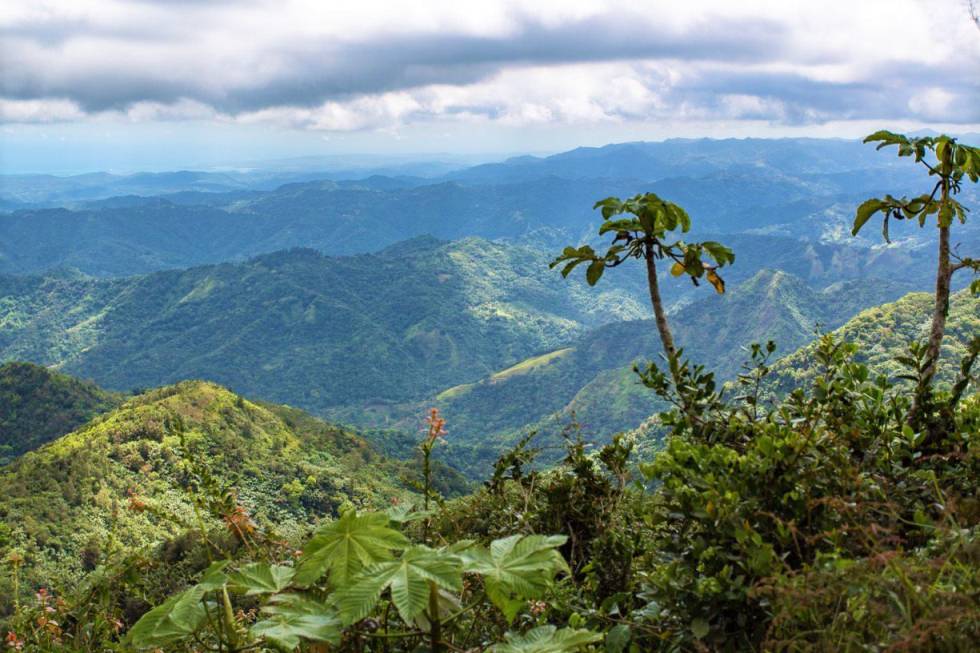 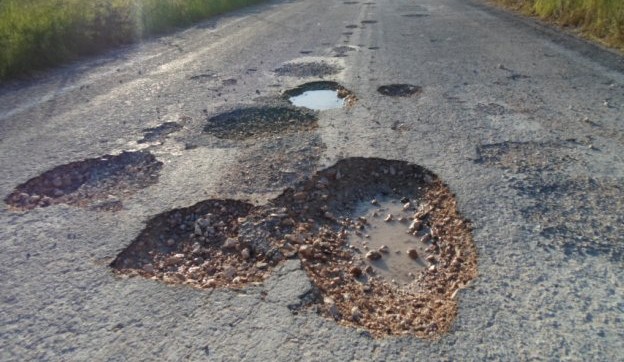 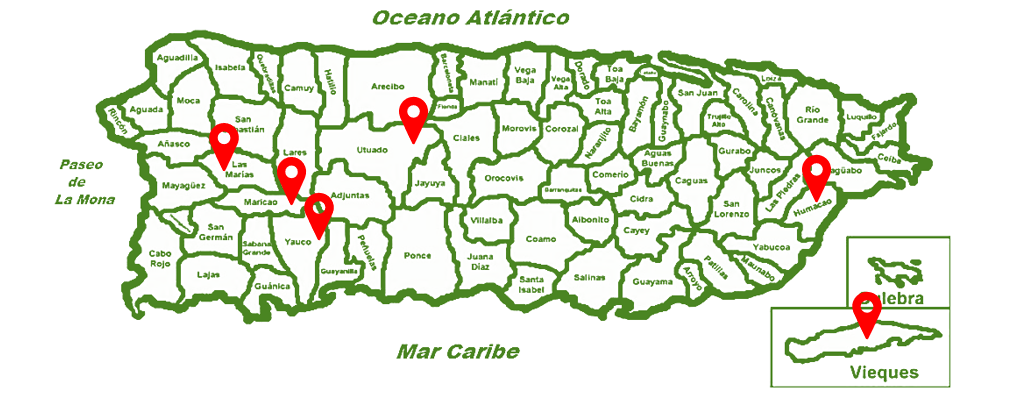 6
[Speaker Notes: [2min]]
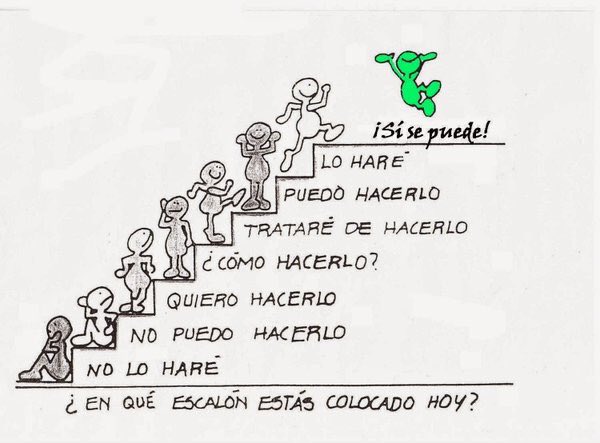 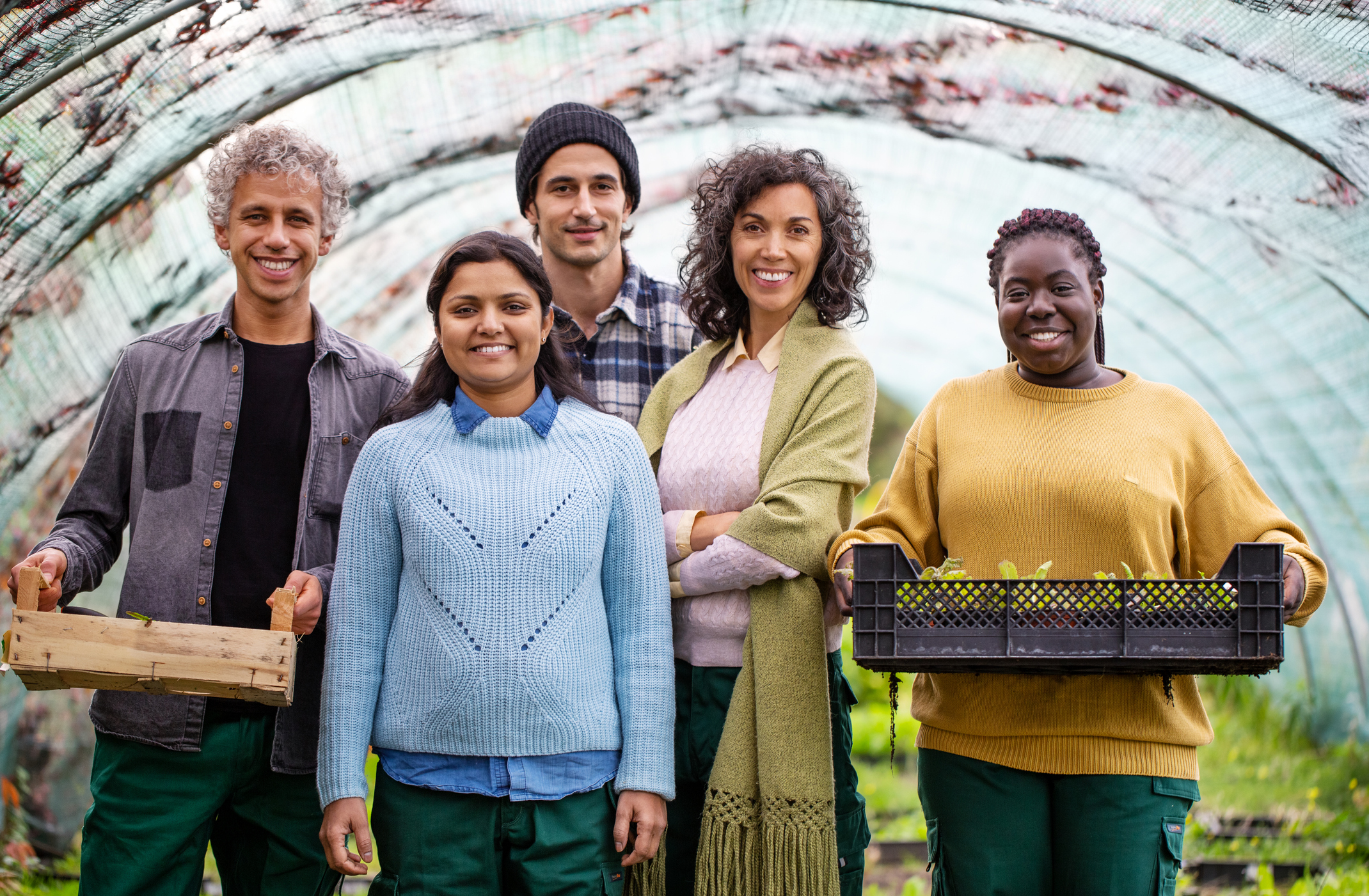 https://www.google.com/url?sa=i&url=https%3A%2F%2Fceliamabelcampanelli.wordpress.com%2F2016%2F05%2F16%2Fmotivacion-y-aprendizaje%2F&psig=AOvVaw1s-Lu8cMYTlrvNRxZaOsn9&ust=1666231473901000&source=images&cd=vfe&ved=0CA0QjRxqFwoTCKj4gYua6_oCFQAAAAAdAAAAABAE
7
¿Qué talleres o habilidades han aprendido en sus comunidades?
8
[Speaker Notes: 5 min]
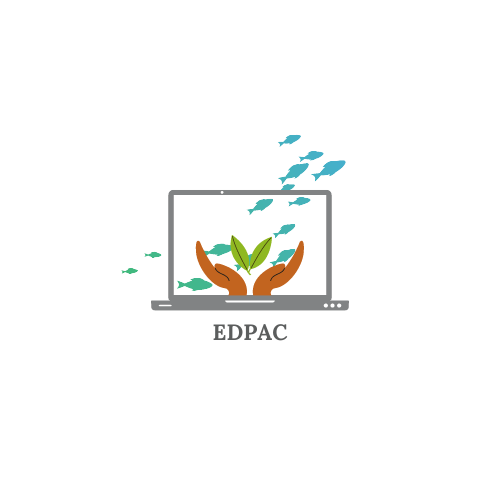 Material educativo de EDPAC:Dónde conseguirlo
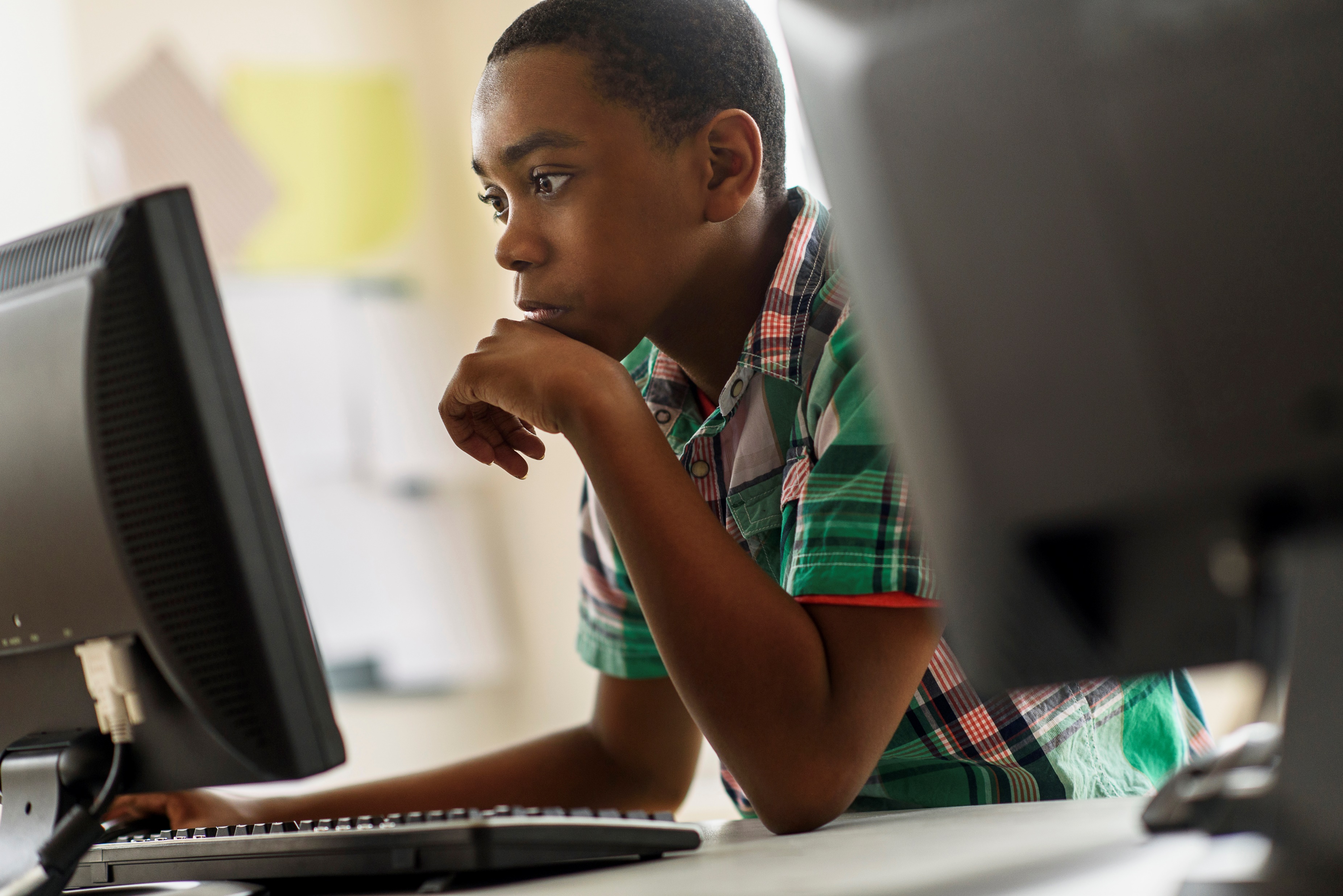 9
[Speaker Notes: 1 min]
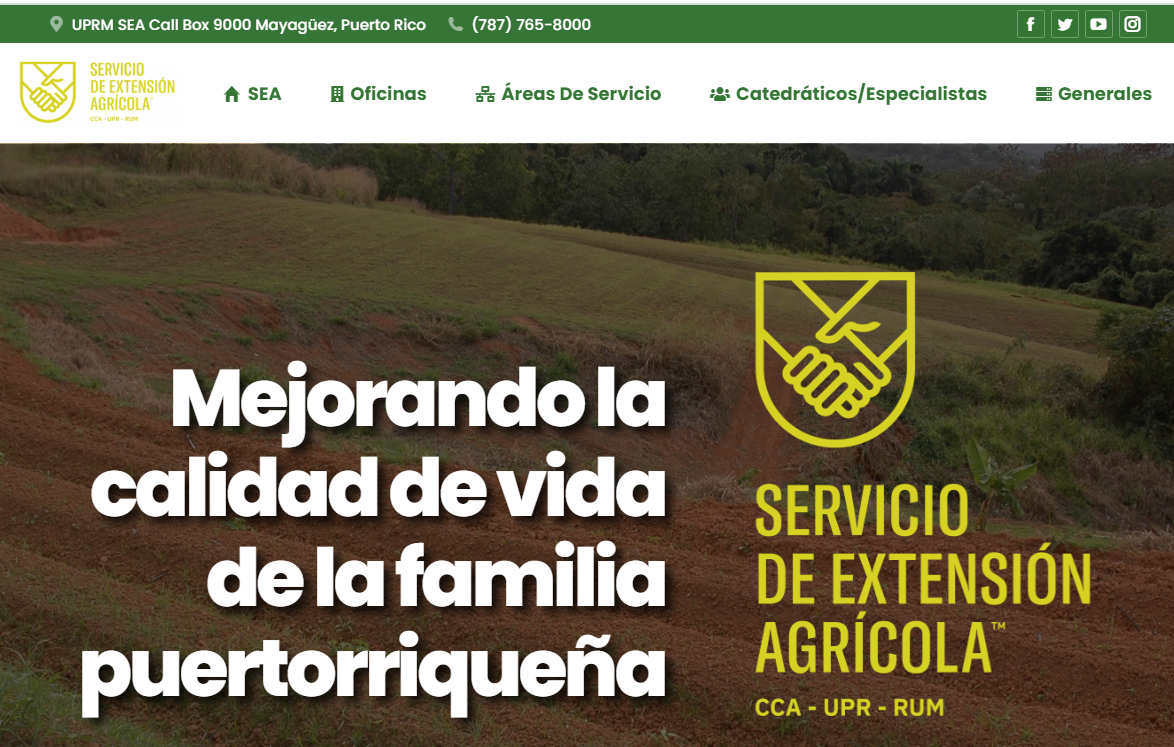 Biblioteca Virtual: EDPAC
¿Qué es? 
Un espacio digital con recursos educativos.
¿ Qué tendrá la biblioteca virtual de EDPAC? 
Videos, Resúmenes/guías, ejemplares de las presentaciones de las clases, lecturas recomendadas y la historia del proyecto. 
¿ Dónde se puede conseguir?
 Página del SEA: https://www.uprm.edu/sea/
¿ Cuándo estará disponible?
Aproximadamente en noviembre- diciembre 2022.
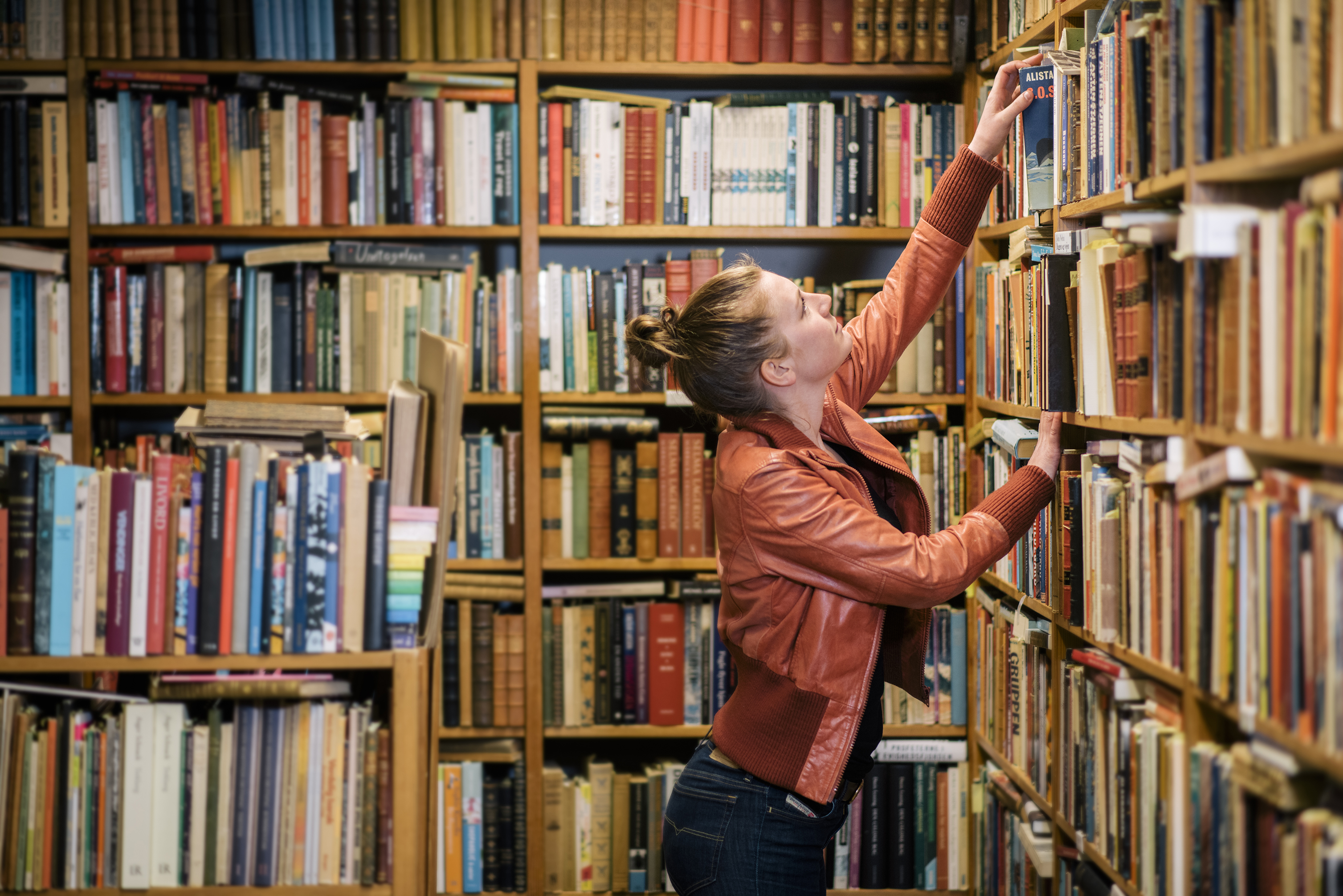 10
[Speaker Notes: 2 min]
YouTube
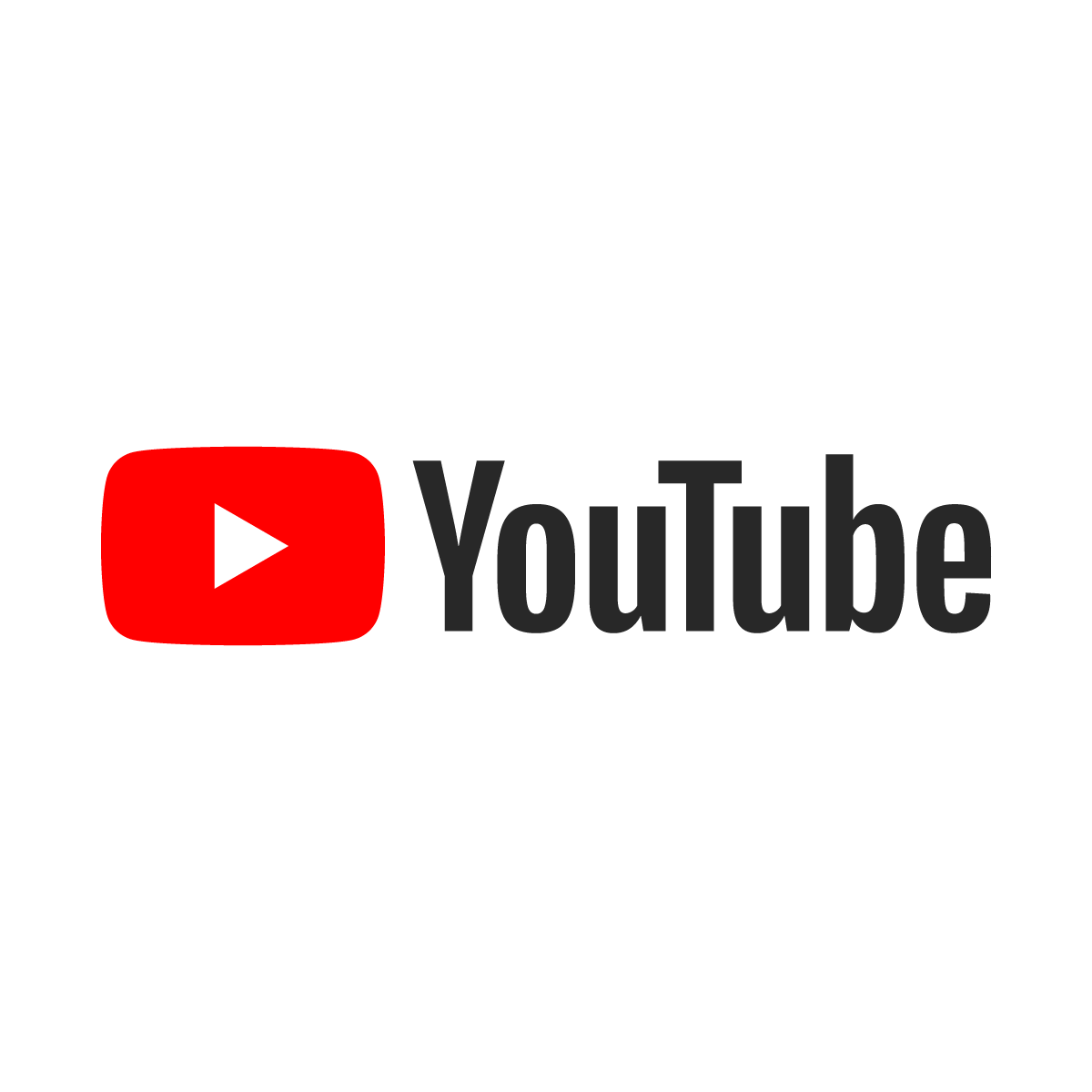 Pasos:
Ir a YouTube
Buscar “EDPAC”
Escoger el que tiene el logo del proyecto
Ir a listas de videos: acuapónico, educación a distancia y plan de negocio
Buscar el que desee ver y le da “play”/reproducir
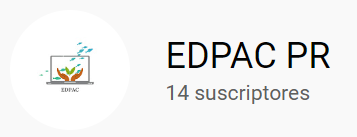 11
Beneficios
12
[Speaker Notes: 1 min]
¿Qué les ha gustado de las clases a distancia? ¿Qué no les gustó tanto y que recomendarían para mejorarlo?
13
[Speaker Notes: 5 min
Levantar la mano y 2 personas que hablen]
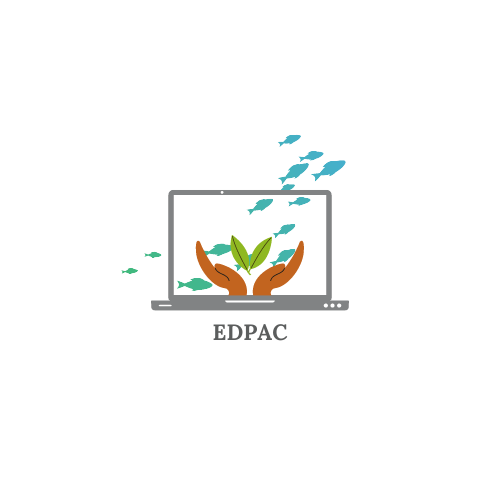 Difundir sus conocimientos a distancia:Algunas plataformas
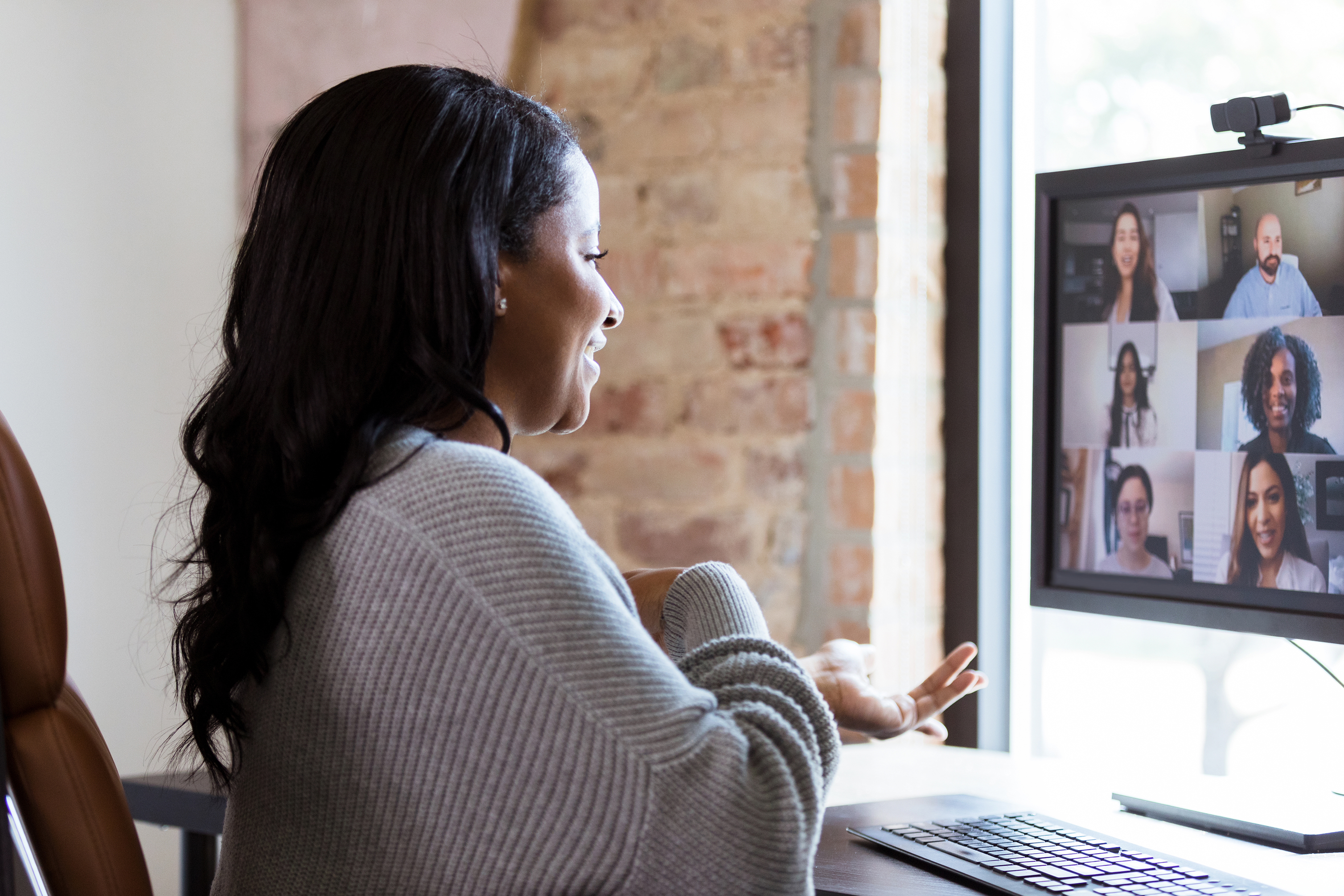 14
[Speaker Notes: 1 min: 6 videos]
Plataformas
Videoconferencia:
Son plataformas digitales que permiten que las personas a la distancia puedan conectarse, verse y reunirse en “vivo”. 
Ejemplos: Teams, Google Meet  y Zoom. 
En las tres necesitaras un email. 
Una herramienta innovadora y muy utilizada para enseñar a muchas personas lo es Facebook live.
15
Teams:
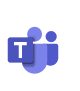 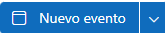 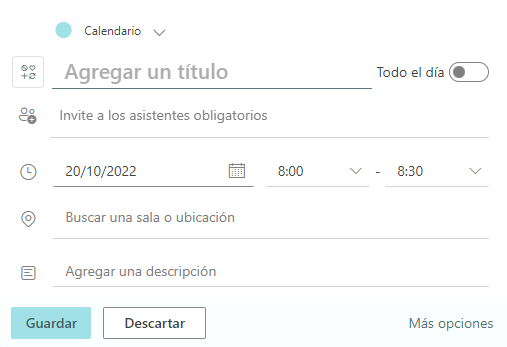 Enlace y compartir el enlace:
Ve a Google y/o abre tu email de Outlook/Microsoft 
Ve al calendario
Haga clic en crear reunión/nuevo evento.
Agregue un título de reunión y seleccione una fecha, hora y añada los emails de los invitados.
Haga clic en Crear/Guardar.
Para copiar el enlace de la reunión tiene que poner la flecha del mouse encima de “Haga clic aquí…” y da u click derecho y selecciona “Copiar dirección del enlace”.
Pegue el enlace de la reunión en WhatsApp, email, o donde sea necesario. 
* Los que están adjuntados al email no necesitan que se los vuelvas a enviar.
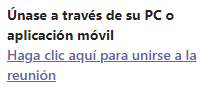 16
[Speaker Notes: 2 min]
Teams: Proyectando
Seleccione el botón de Compartir Contenido 
2. Seleccione lo que quiere compartir:
Pantalla le permite mostrar toda la pantalla.
Ventana le permite compartir una ventana abierta, como una aplicación específica que tenga abierta.
3. Después de seleccionar lo que quiere mostrar, aparece un borde rojo alrededor de lo que está compartiendo.
4. Seleccione Dejar de compartir para dejar de mostrar la pantalla.
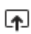 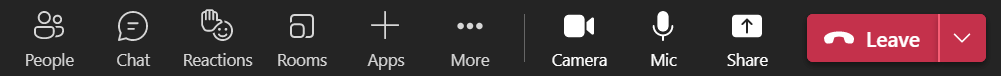 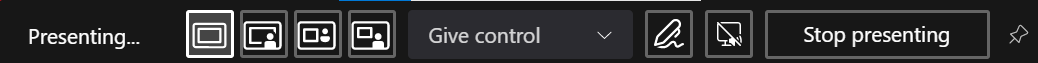 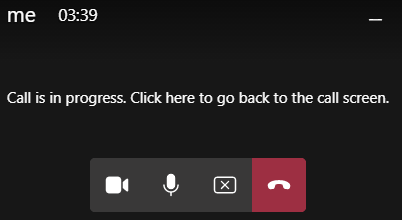 17
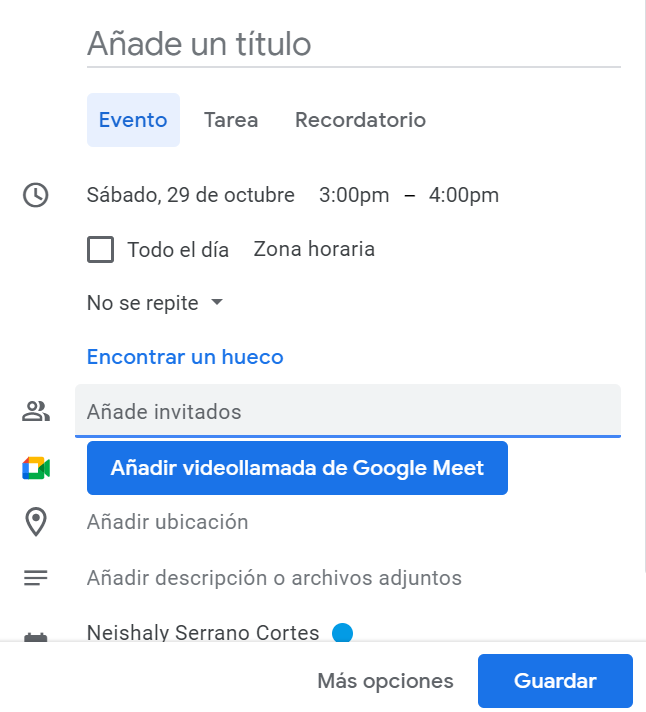 Google Meet:
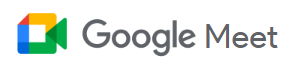 Crear actividad y enviar el enlace:
Ve a tu Gmail al calendario 
Selecciona “nueva reunión” y llena los detalles. Añade la videollamada. 
Al añadir los correos electrónicos de las personas le llega la invitación. 
En el símbolo de copias puedes copiar el enlace y enviarlo a otros destinarios.
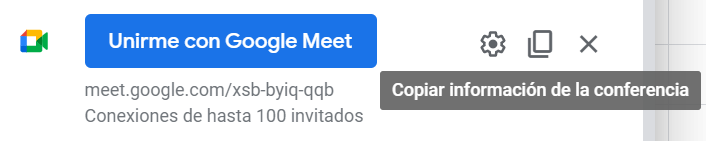 18
[Speaker Notes: 2 min]
Google Meet: Proyectando
Pasos:

1. Únete a una videoconferencia de Meet.
2. En la parte inferior, haz clic en Presentar ahora Compartir pantalla .
3. Selecciona Tu pantalla completa, Una ventana o Una pestaña.
4. Si presentas una pestaña de Chrome, se compartirá el audio de esa pestaña de forma predeterminada.
5. Cuando termines selecciona “Dejar de presentar”

Haz clic en Compartir.
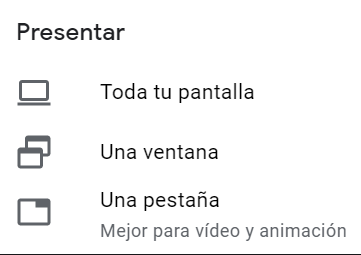 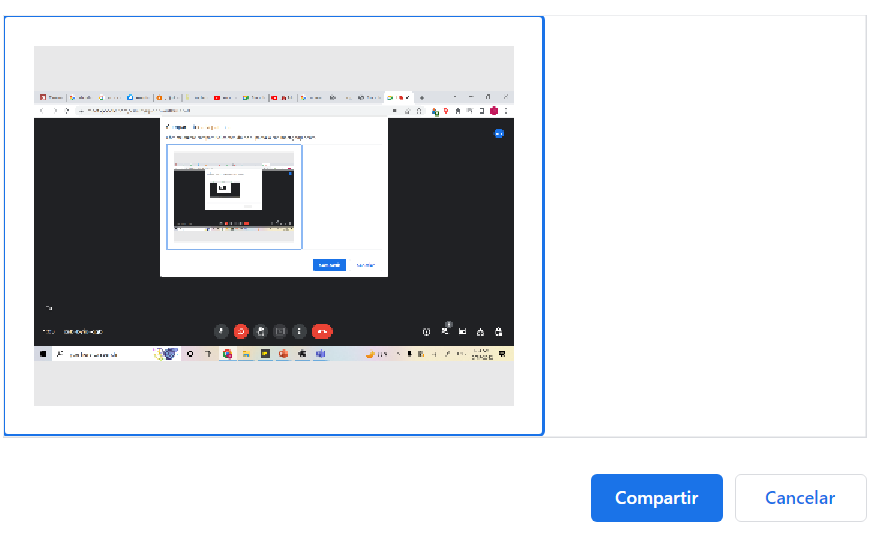 19
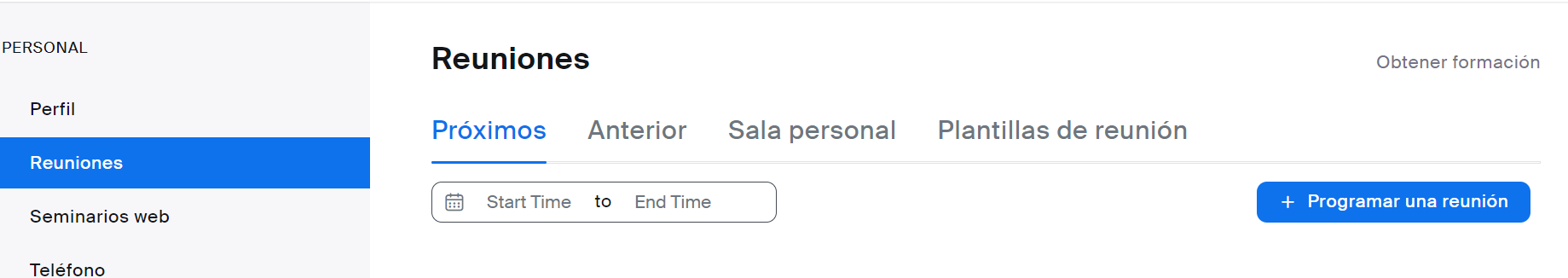 Zoom:
Enlace y compartirlo:
 Inicie sesión en Zoom Web Portal.
 En el menú de navegación, haga clic en Reuniones.
 Haga clic en el tipo de reunión.
 Añada la información e invitados. 
 Puede copiar manualmente la información de la reunión haciendo clic en Copiar invitación.
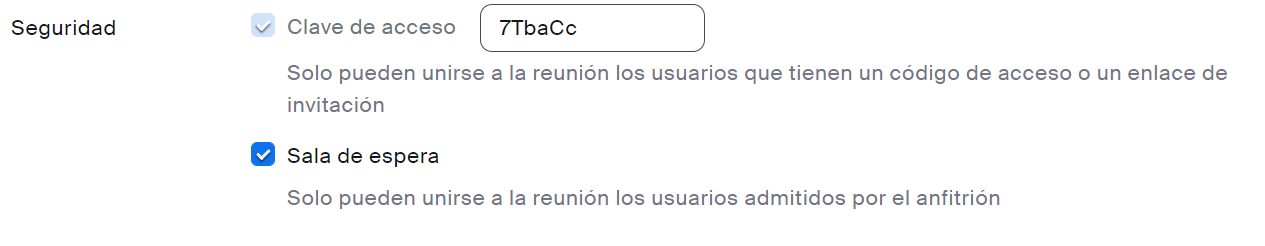 20
[Speaker Notes: 2 min]
Zoom: Proyectando
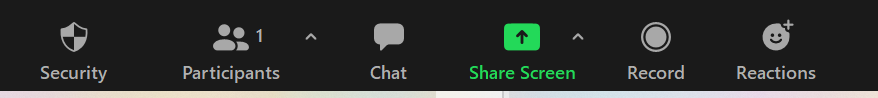 Pasos:
Entre a la reunión 
Haga clic en Compartir pantalla, se encuentra en los controles de reunión.
3. Seleccione una de estas opciones de pantalla compartida.
4. Presione compartir. 
5.
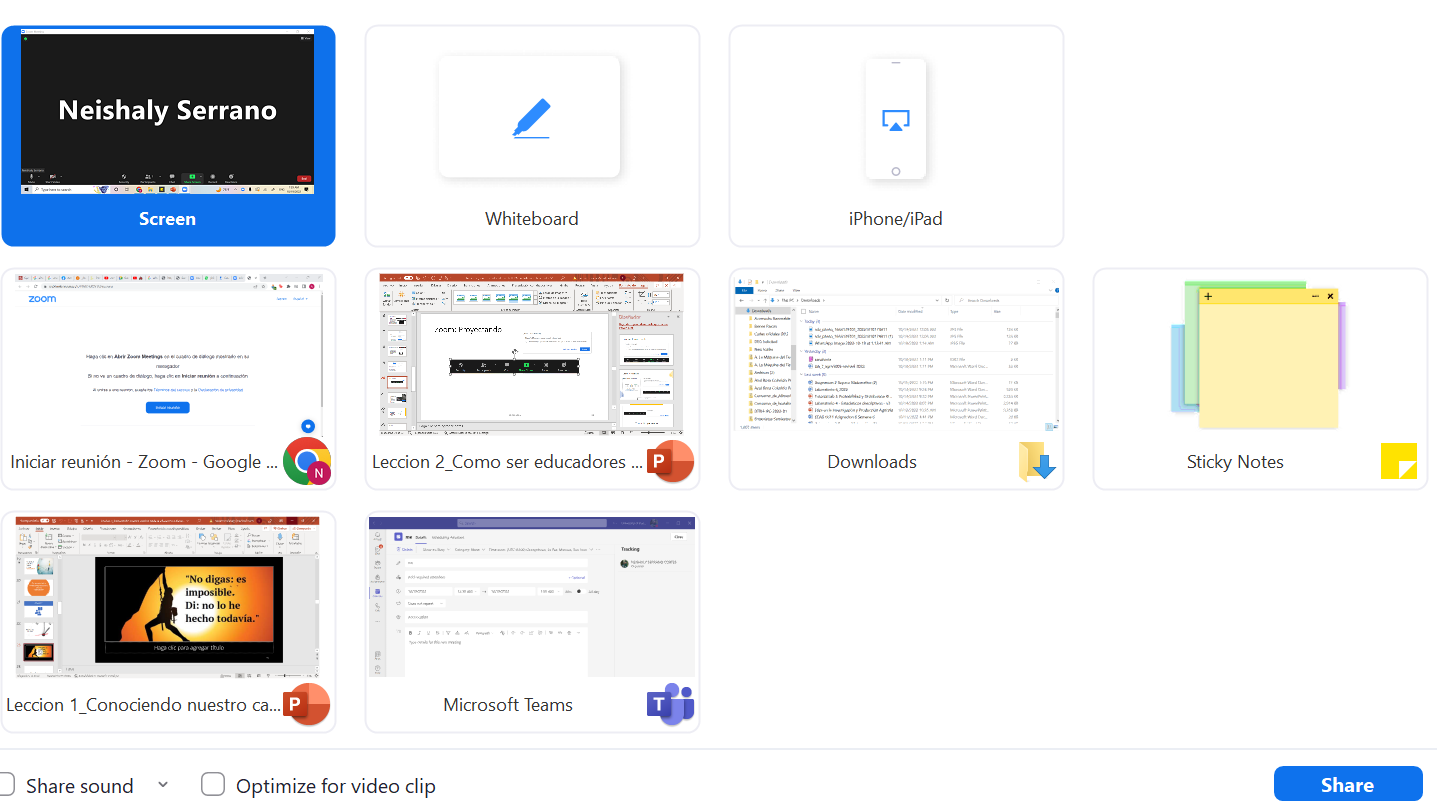 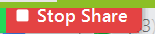 21
Facebook Live:
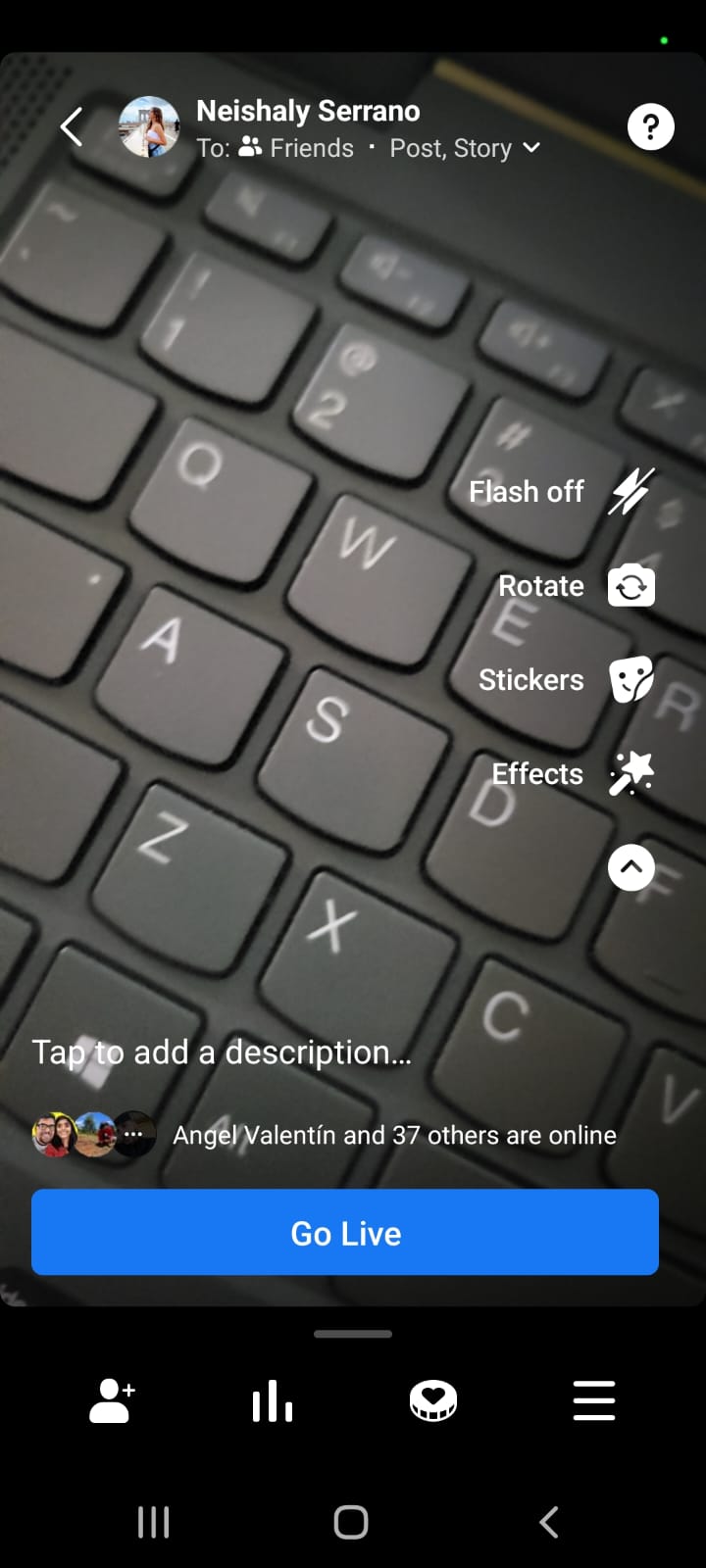 En la app de Facebook:
Ve a la página, el grupo, el perfil o el evento en el que quieres publicar el stream en vivo.
Toca el botón En vivo “Live” en la parte inferior del editor de publicaciones.
Agrega una descripción del video. También puedes etiquetar a amigos, registrarte en una ubicación o agregar un sentimiento o una actividad.
Toca Iniciar video en vivo “Go Live”.
Toca Finalizar cuando quieras terminar la transmisión.
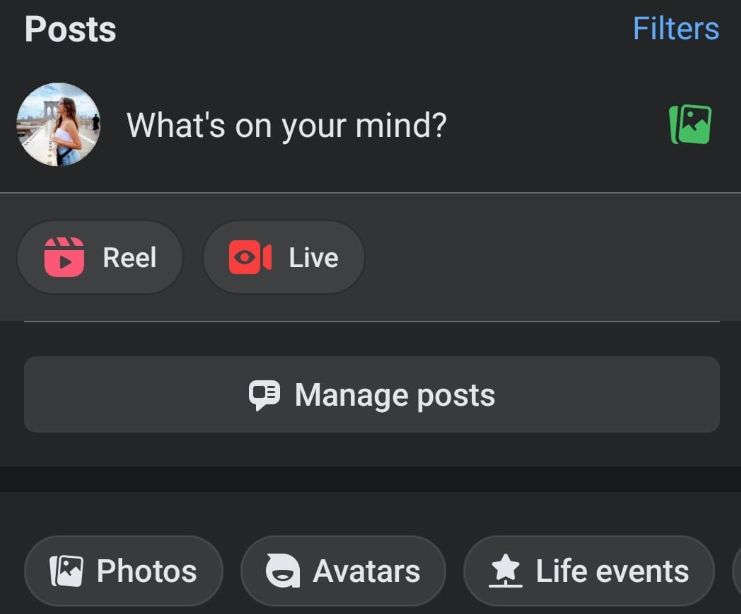 22
[Speaker Notes: 2 min]
Consejos para la educación a distancia
23
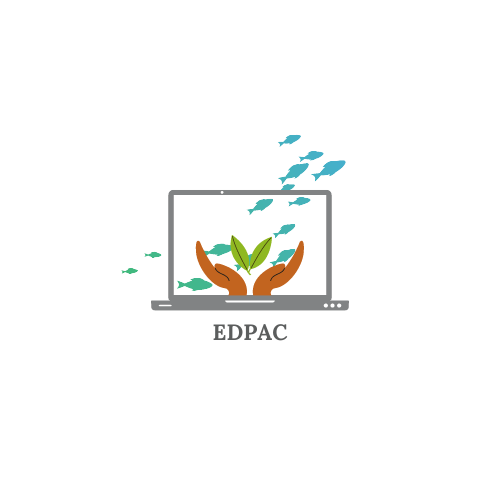 Compartir el material educativo de EDPAC
24
[Speaker Notes: 1 min]
WhatsApp
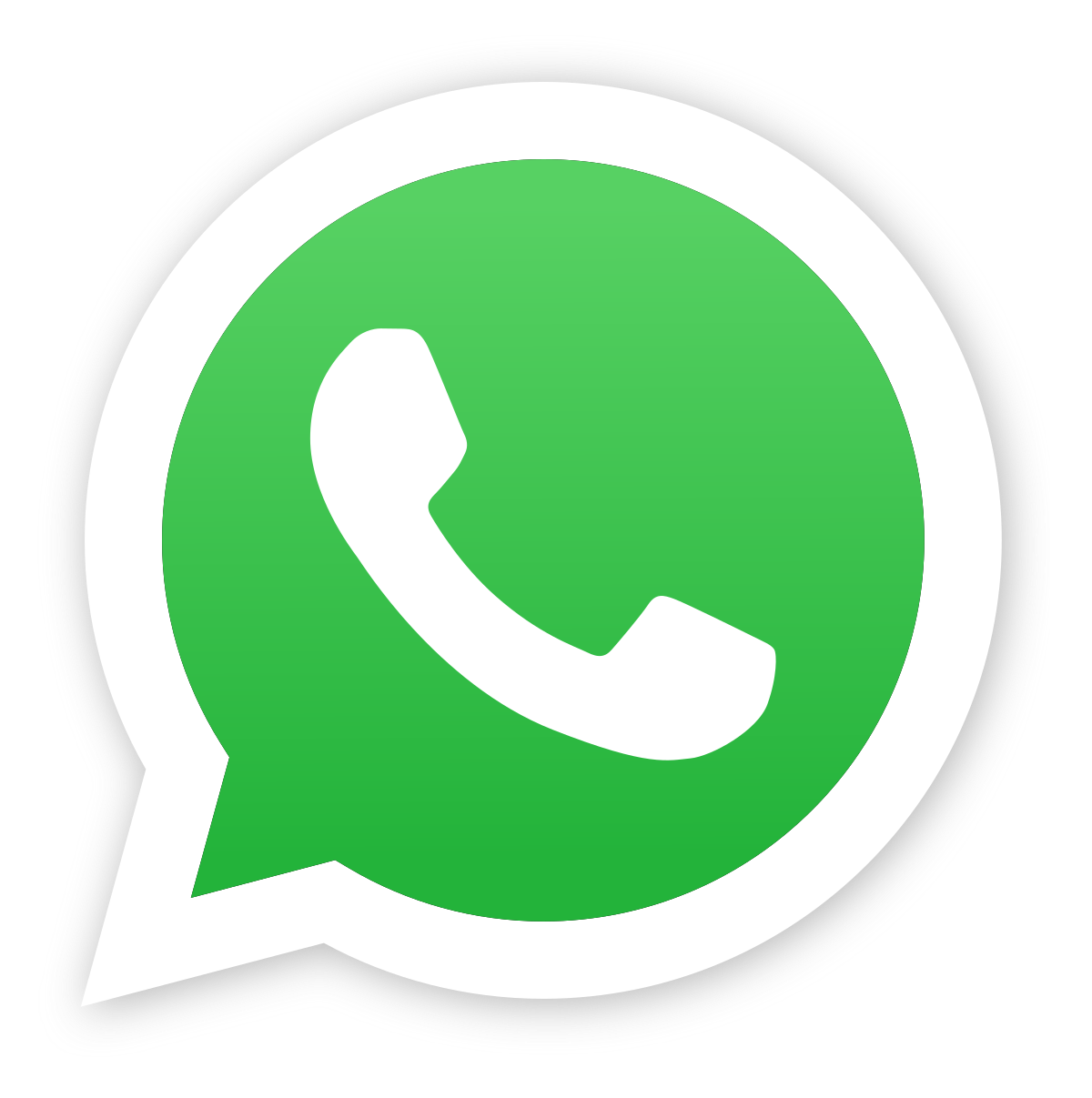 Enviar documentos:
Pulsa sobre el comando Nuevo mensaje, ubicado en la parte superior de la pantalla. Busca a la persona a la cual deseas enviarle el archivo y presiona su nombre.
Presiona el ícono Compartir, que tiene forma de clip, y pulsa sobre Documento.
Verás un listado con todos los documentos que tienes guardado en tu celular. Pulsa sobre el archivo que quieres enviar.
Te aparecerá un cuadro de diálogo para que confirmes la operación. Pulsa en Enviar.
25
WhatsApp Web
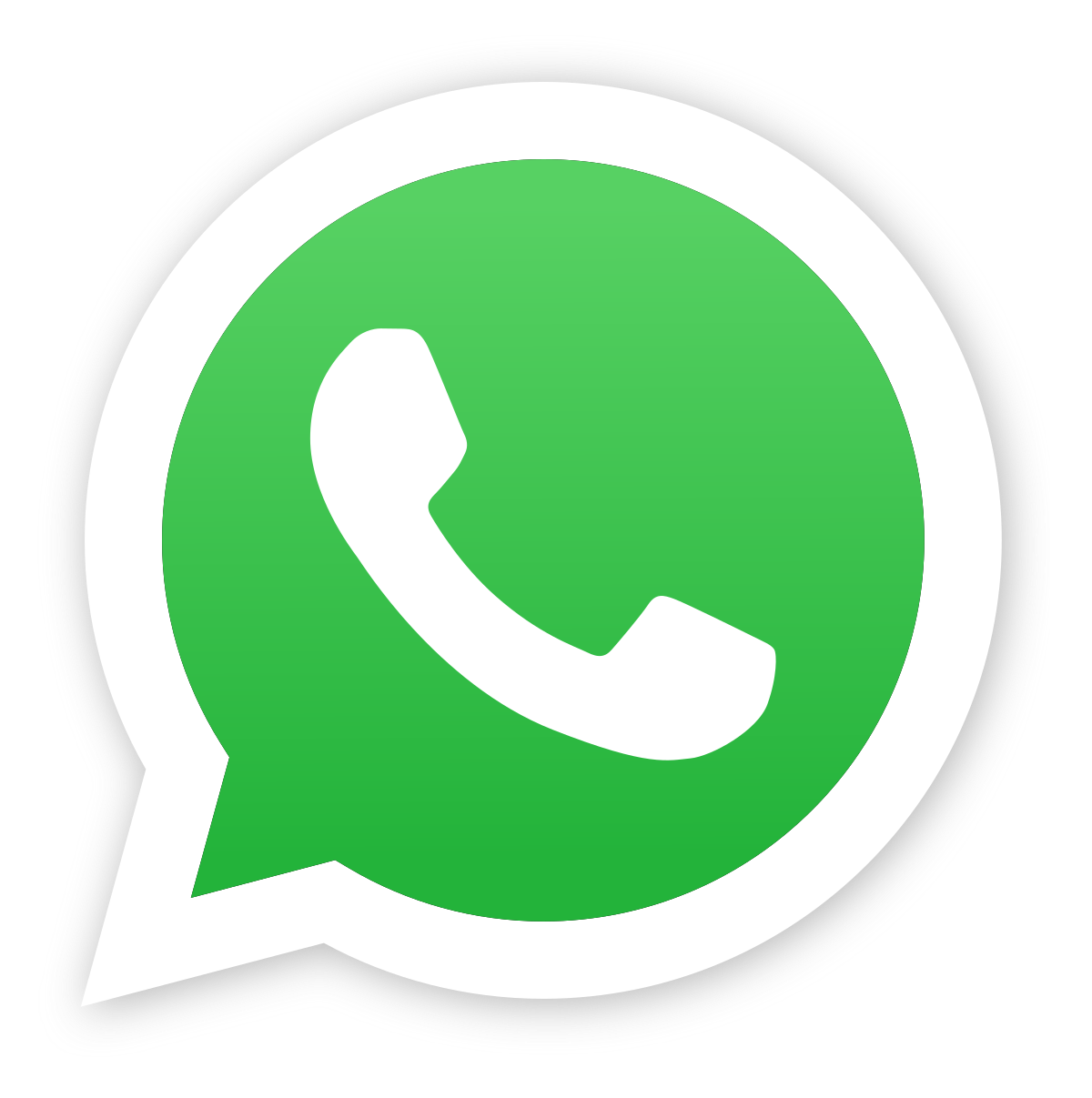 Abre WhatsApp Web en tu computadora.
Abre WhatsApp en tu celular.
Pulsa sobre menú [son tres puntos]y presiona WhatsApp Web.
Escanea desde tu celular el código QR que ves en la pantalla de tu computadora. 
Se va a abrir tu WhatsApp en tu computadora.
26
Email [General]:
En la computadora o celular.
Abre tu correo electrónico.
En la esquina superior izquierda, haz clic en Redactar.
Agrega destinatarios en el campo "Para". También puedes agregar destinatarios: En los campos "Cc" y "Cco" ...
Agrega un asunto.
Escribe un mensaje.
En la parte inferior de la página, haz clic en Enviar
27
[Speaker Notes: 3 min]
Dinámica: ¿A quién/es de su comunidad te gustaría enseñar sobre los acuapónicos?
28
[Speaker Notes: 5 min
Levantar la mano y 2 personas que hablen]
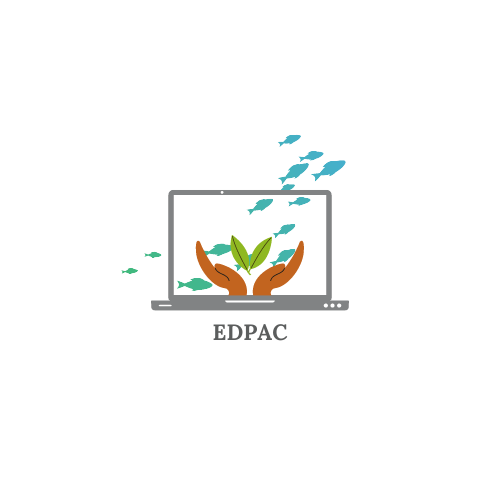 Video Demonstrativo: Montando el acuapónico en mi comunidad
29
[Speaker Notes: 2 min]
Propósito
30
[Speaker Notes: 2 min]
Recomendaciones de tomas para el video
IMPORTANTE: Pedir autorización antes
Autopresentación del líder y breve explicación de su comunidad/organización 
Toma rápida de todos los miembros
Por qué querían montar un acuapónico y ser parte de este proyecto
“Acompáñanos a montar el acuapónico”: 
4 tomas de varios segundos montando [aleatorias] o a su gusto
Explicando cada parte del acuapónico 
Despedida/cierre
31
[Speaker Notes: 2 min]
Repasemos los puntos más importantes
32
[Speaker Notes: 5 min]
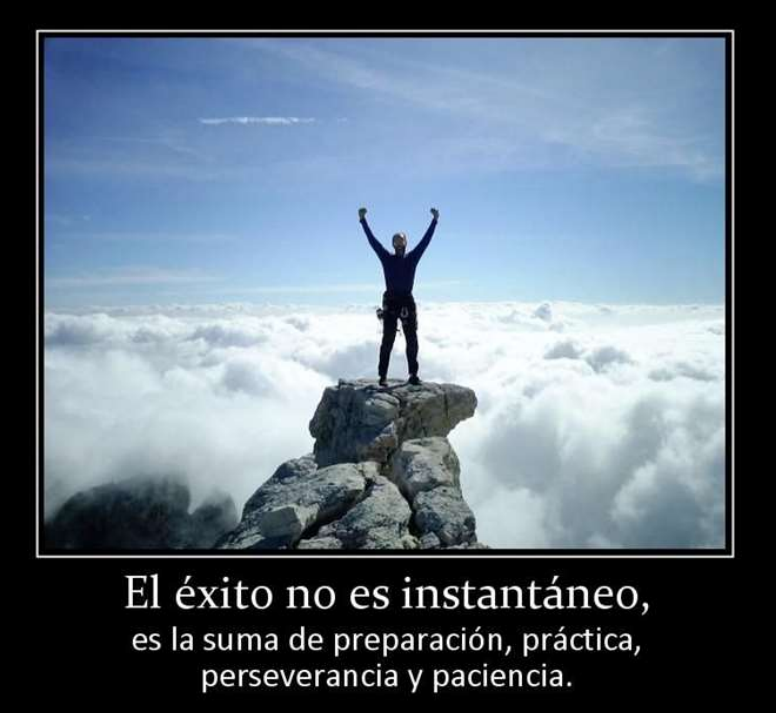 33
[Speaker Notes: 5 min
Estamos unidos en este proceso… que necesitan cada una de las comunidades de nosotros]
¡Gracias!
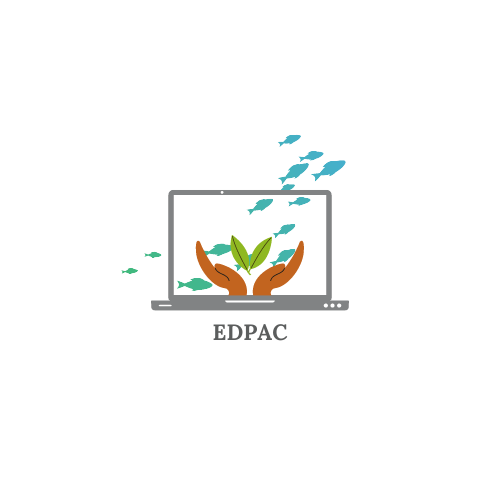 Horas de oficina: 
De querer reunirse coordinar una cita por email y/o enviar sus preguntas a:
neishaly.serrano@upr.edu
34
[Speaker Notes: 2 min]
Referencias
¿Qué es la educación a distancia? Beneficios y Ventajas | UP
https://www.palermo.edu › online › educacion-a-distancia

https://www.significados.com/educacion/
Foto: https://www.google.com/url?sa=i&url=https%3A%2F%2Fwww.woratv.com%2Ftag%2Fcarreteras%2F&psig=AOvVaw2r54HUdBluCiOwh43ofyji&ust=1666229797584000&source=images&cd=vfe&ved=0CA0QjRxqFwoTCOCRxOuT6_oCFQAAAAAdAAAAABAJ
https://www.google.com/url?sa=i&url=https%3A%2F%2Fcincodias.elpais.com%2Fcincodias%2F2020%2F02%2F20%2Ffortunas%2F1582215602_201710.html&psig=AOvVaw31lfdoDosN2qzVoLTAjnjp&ust=1666229892844000&source=images&cd=vfe&ved=0CA0QjRxqFwoTCKiHiZmU6_oCFQAAAAAdAAAAABAE
https://www.google.com/url?sa=i&url=https%3A%2F%2Fceliamabelcampanelli.wordpress.com%2F2016%2F05%2F16%2Fmotivacion-y-aprendizaje%2F&psig=AOvVaw1s-Lu8cMYTlrvNRxZaOsn9&ust=1666231473901000&source=images&cd=vfe&ved=0CA0QjRxqFwoTCKj4gYua6_oCFQAAAAAdAAAAABAE
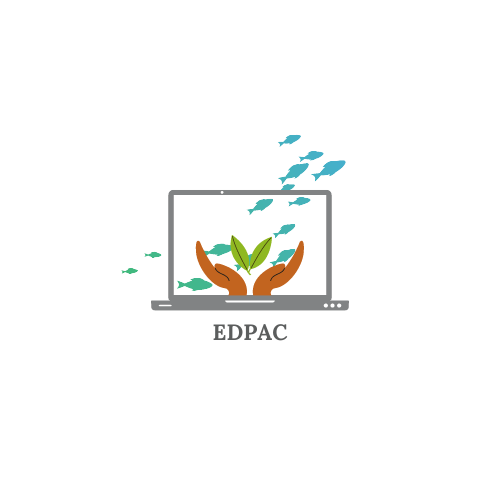 35